Forskerseminar
Heidi Sjursen Konestabo
Edina Pózer
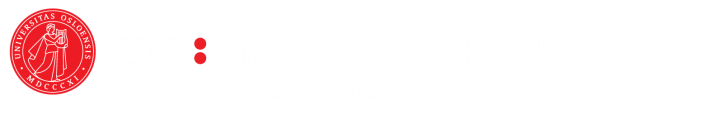 Om oss
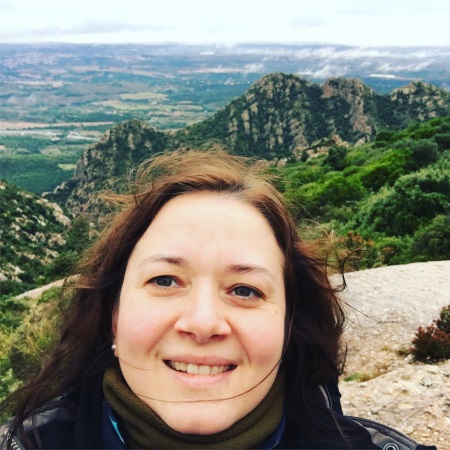 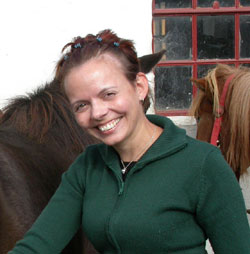 Heidi, biolog
Edina, geolog
https://techknowtools.com/tag/phd-candidate/
Hvordan startet det?
Henvendelse fra anerkjent forskningsgruppe
Høy prestisje! (Og litt press?)
«Vi vil gjerne ha en felles forståelse i forskningsgruppen på hvem som skal være medforfattere på artikler»
Utviklingen
Inspirert etter vinseminar
Undervisningsutviklingsprosjektet (UUP)
Seksjonsledermøte
Mer UUP
Neste stopp, Finse!
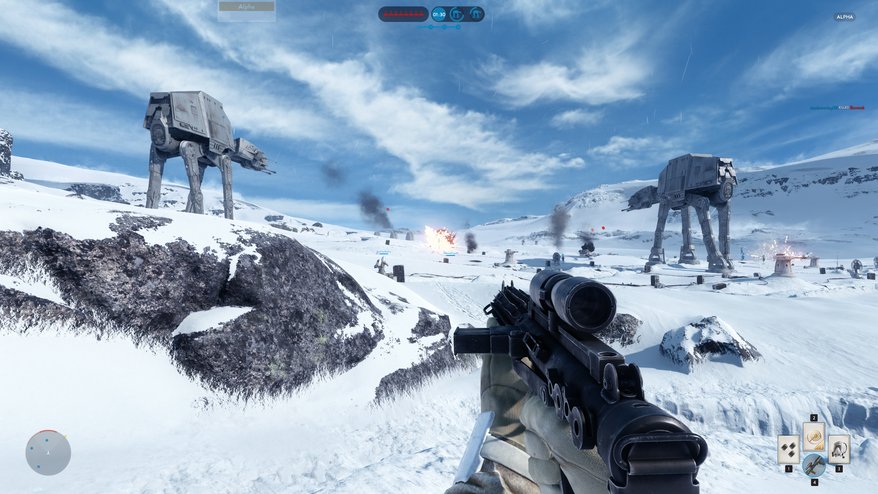 PCGamer.com
Konseptet
Aktiv deltagelse og diskusjoner
Skreddersydd for forskningsgruppen
Maksimum to tema for to timer seminar
Hele forskningsgruppen: PhD, postdoc, professorer, administrasjon, ingeniører, ledelse m.m. 
Sosialt og faglig
Formatet
Mål: Diskusjon
Erfaren forsker
Ingeniør
PhD
Veileder
Ung  forsker
https://www.global-english.com/news/tips-for-tefl-discussion-classes/
Verktøy og metoder
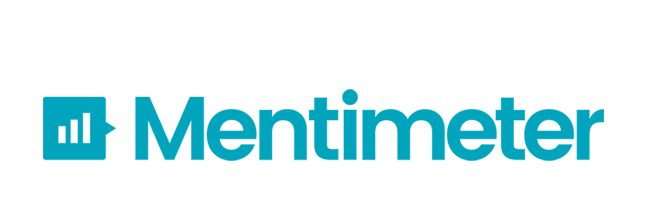 Plenumspørsmål

Post-it lapper

Gruppediskusjoner/IGP

Videosnutter

Interaktivt tilbakemeldingsverktøy

«Avis»/poster
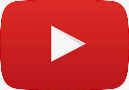 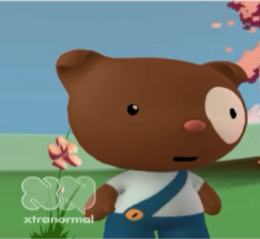 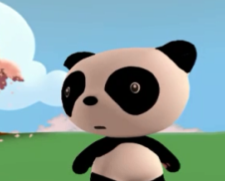 NYU Health Sciences Library
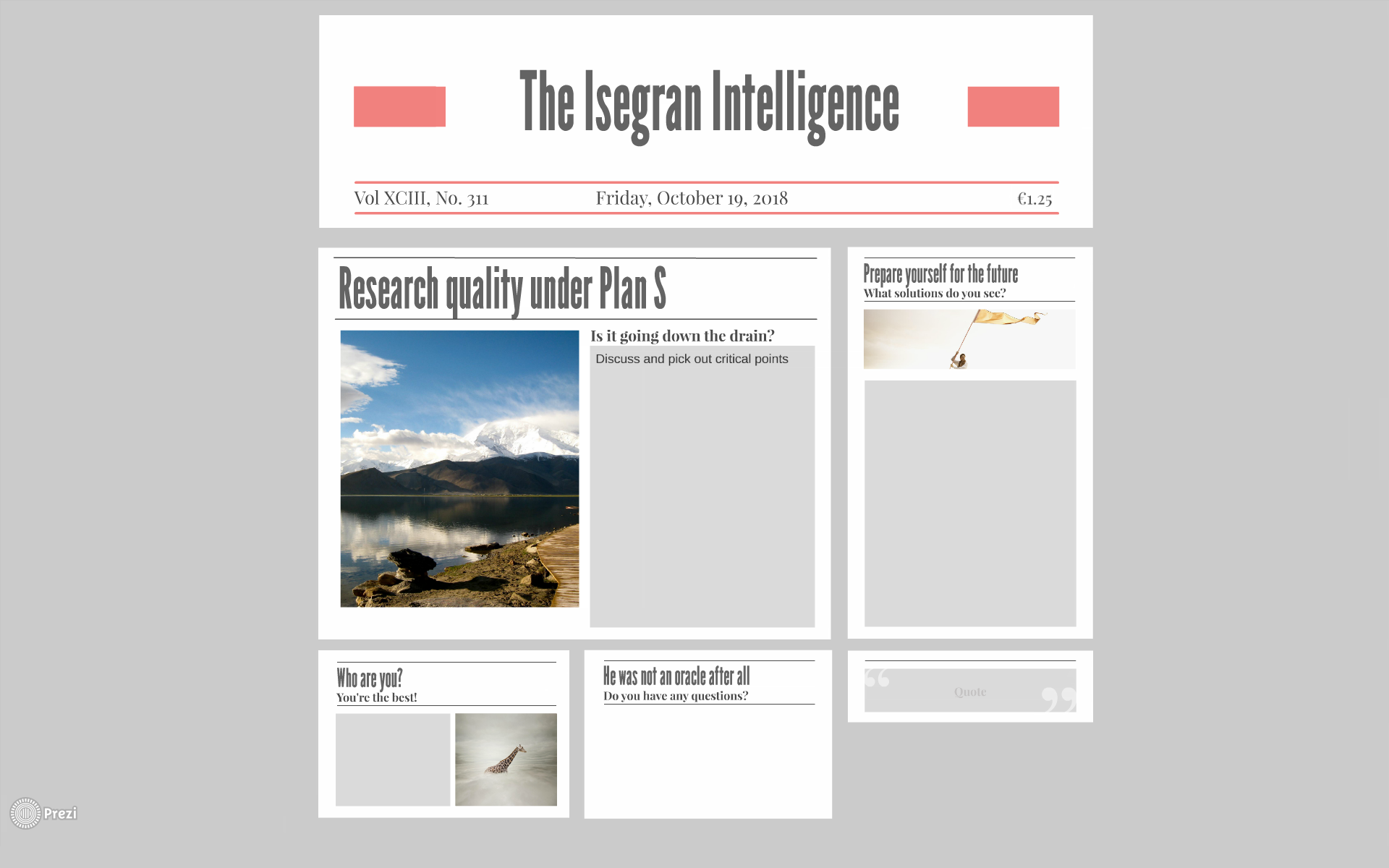 Forslag til temaer
Forfatterskap, Vancouverreglene
Forskningsdata
Du og din «impact factor»
Open Access, Plan S
Publiseringsprosessen steg for steg
Tellekantsystemet og Cristin
Forfatterskap, Vancouverreglene
The Vancouver Rules recommend  the following criteria for authorship:

1. Substantial contributions to the conception or design of the work; or the acquisition, analysis, or interpretation of data for the work; AND

2. Drafting the work or revising it critically for important intellectual content; AND

3. Final approval of the version to be published; AND

4. Agreement to be accountable for all aspects of the work in ensuring that questions related to the accuracy or integrity of any part of the work are appropriately investigated and resolved.
http://www.icmje.org/
Forfatterskap, Vancouverreglene
Vancouverreglene eller bare nesten?
Forfatterskap som akademisk valuta
Første, andre eller siste forfatter? 
Forfatterskapskonflikter og uenigheter
Hvordan forebygge forfatterskapskonflikter?
Forskningsdata
Hvordan og hvorfor?

Datalagring, datahåndtering og deling
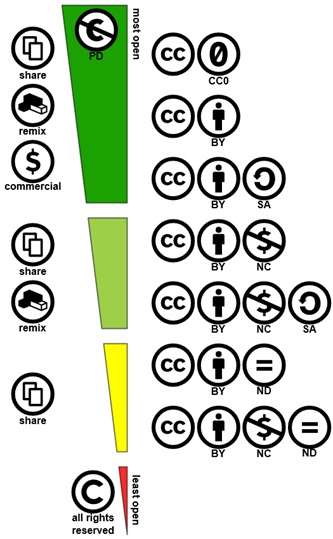 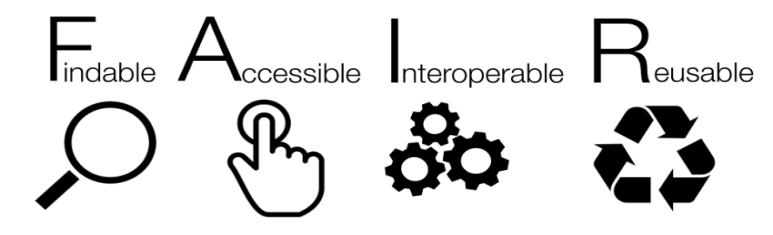 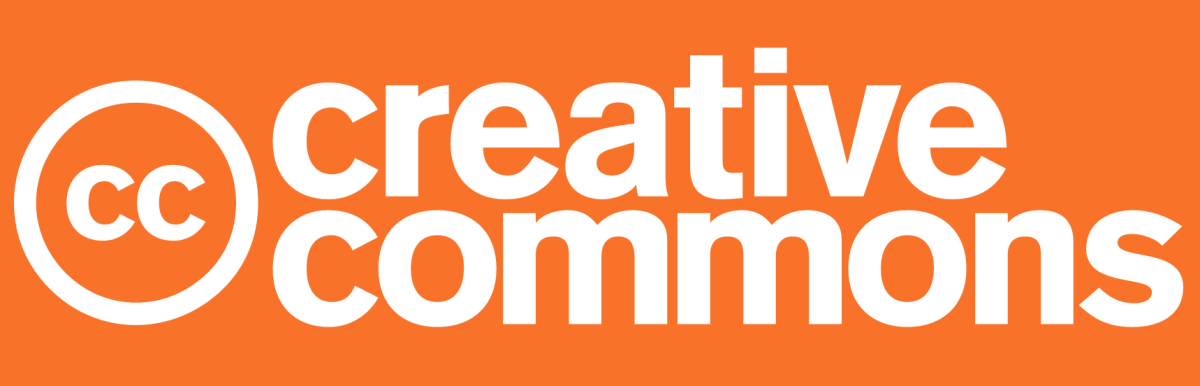 Spørsmål
«Eierskap til data: Mange forskere er usikre på hvem som eier forskningsdata. Ved deponering i f.eks. NIRD's forskningsdataarkiv, trengs en ansvarlig eier. Hvem skal føres opp her?»

«Kostnader knyttet til datahåndtering og langtidslagring: Noen forskere (astrofysikk) samler inn petabytes med rådata. Hvordan skal de arkiveres?»
Michael Heeremans
Du og din «impact factor»
Strategier for å øke siteringene
	e.g. 33 ways to possibly increase your citations

Hva er etisk riktig å gjøre?

Altmetrics
Ebrahim et al. 2013
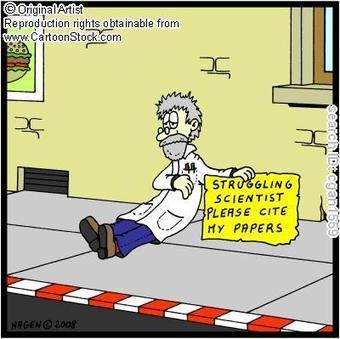 Improve visibility of research findings
Tripathy et al. 2017
Open Access
UiO has signed the “Expression of Interest in the Large-Scale Implementation of Open Access to Scholarly Journals
Mandatory institutional archiving of all peer-reviewed articles in UiO's institutional repository.		
(UiO Policy for intellectual property rights)
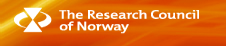 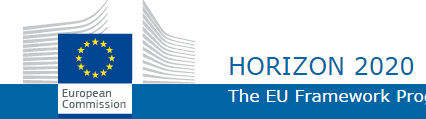 “Open access to scientific peer reviewed publications has been anchored as an underlying principle in the Horizon 2020 and is explained in the Regulation and the Rules of Participation as well as through the relevant provisions in the grant agreement.”
Open Access
Hva må jeg følge (hva har jeg signert på)?

Fordeler og ulemper?

Plan S

Spesielle avtaler (Elsevier & Wiley)
Registered publication channels
Earth Sciences
Level 1: 598 (101 OA)
Level 2: 43 (5 OA)
Geography
Level 1: 305 (34 OA)
Level 2: 16 (0 OA)
Atmospheric Chemistry and Physics, Geoscientific Model Development, 
Hydrology and Earth System Sciences, 
Tellus -  Dynamic meteorology and oceanography
The Cryosphere
Norwegian Register for Scientific Journals, Series and Publishers
https://dbh.nsd.uib.no/
Publiseringsprosessen steg for steg
Gjennomgå sjekklisten for publisering og egenarkivering av artikkel i tidsskrift:

1. Finne tidskrift. Forskergruppens favoritter?

2. Førsteutkast/preprint/egenarkivering. Hva kan/bør vi? Hvordan gjør vi det?

3. Peer review. Historier å fortelle? Dilemmaer?

4. Artikkelen antatt, fagfellevurdert, sisteutkast/postprint lages. Mer egen-arkivering? Åpne arkiv?

5. DUO og Cristin. Hvordan? Hvorfor?
Tellekantsystemet og Cristin
Nivå 1 og Nivå 2 -tidsskrifter

Registrering i Cristin

Egenarkivering i DUO
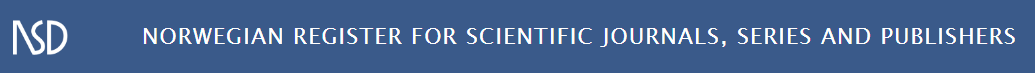 https://dbh.nsd.uib.no/publiseringskanaler/
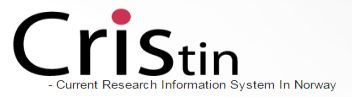 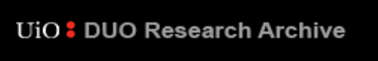 cristin.no
duo.uio.no
Anbefaling
2 temaer per 2 timer seminar

Flest mulig deltar fra forskningsgruppen

Konkrete spørsmål fra gruppen på forhånd

Ikke generalisere for mye, gjøre det fagspesifikt
Eksempler på mulige temaer…
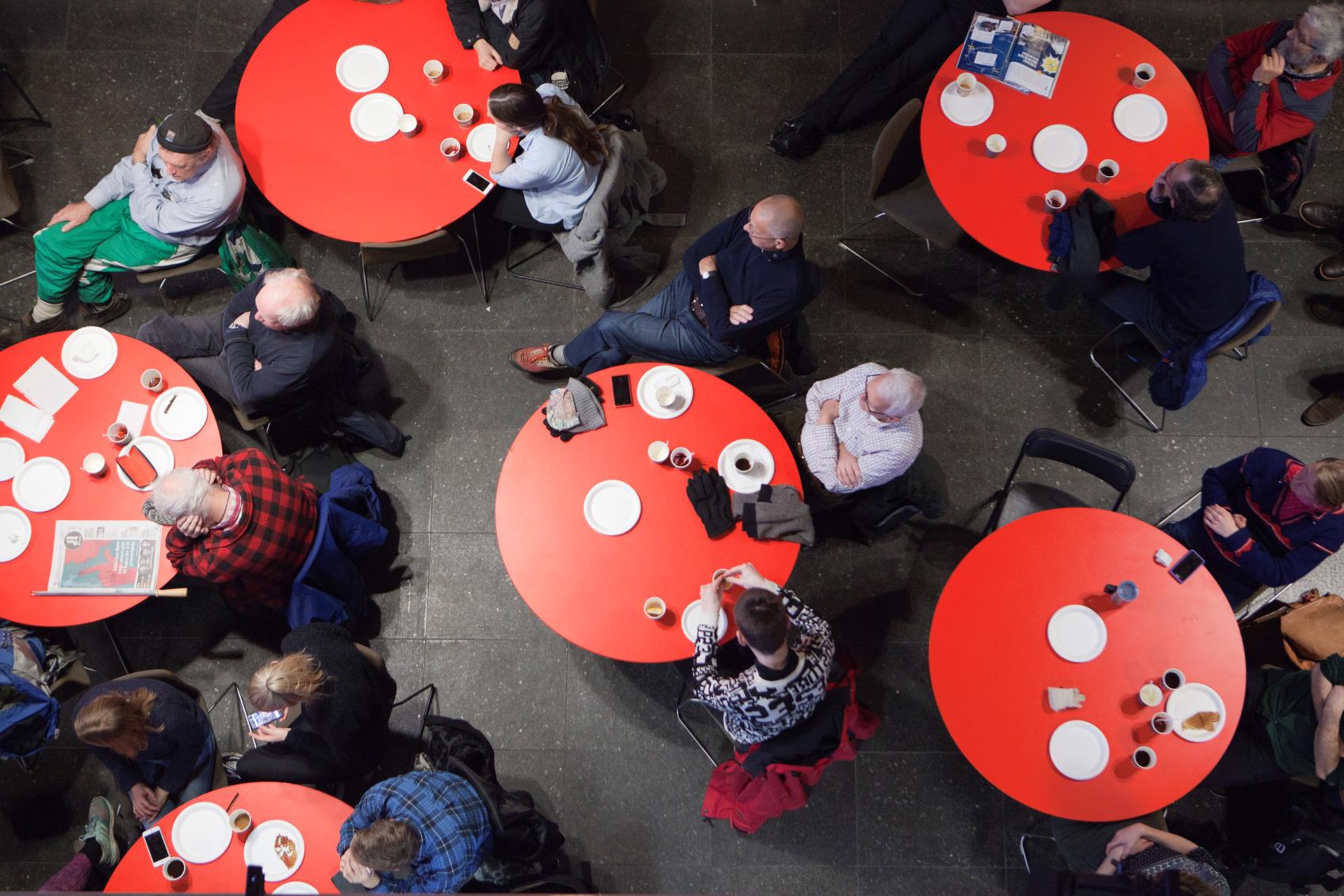 GeoHyd Researchers’ Seminar
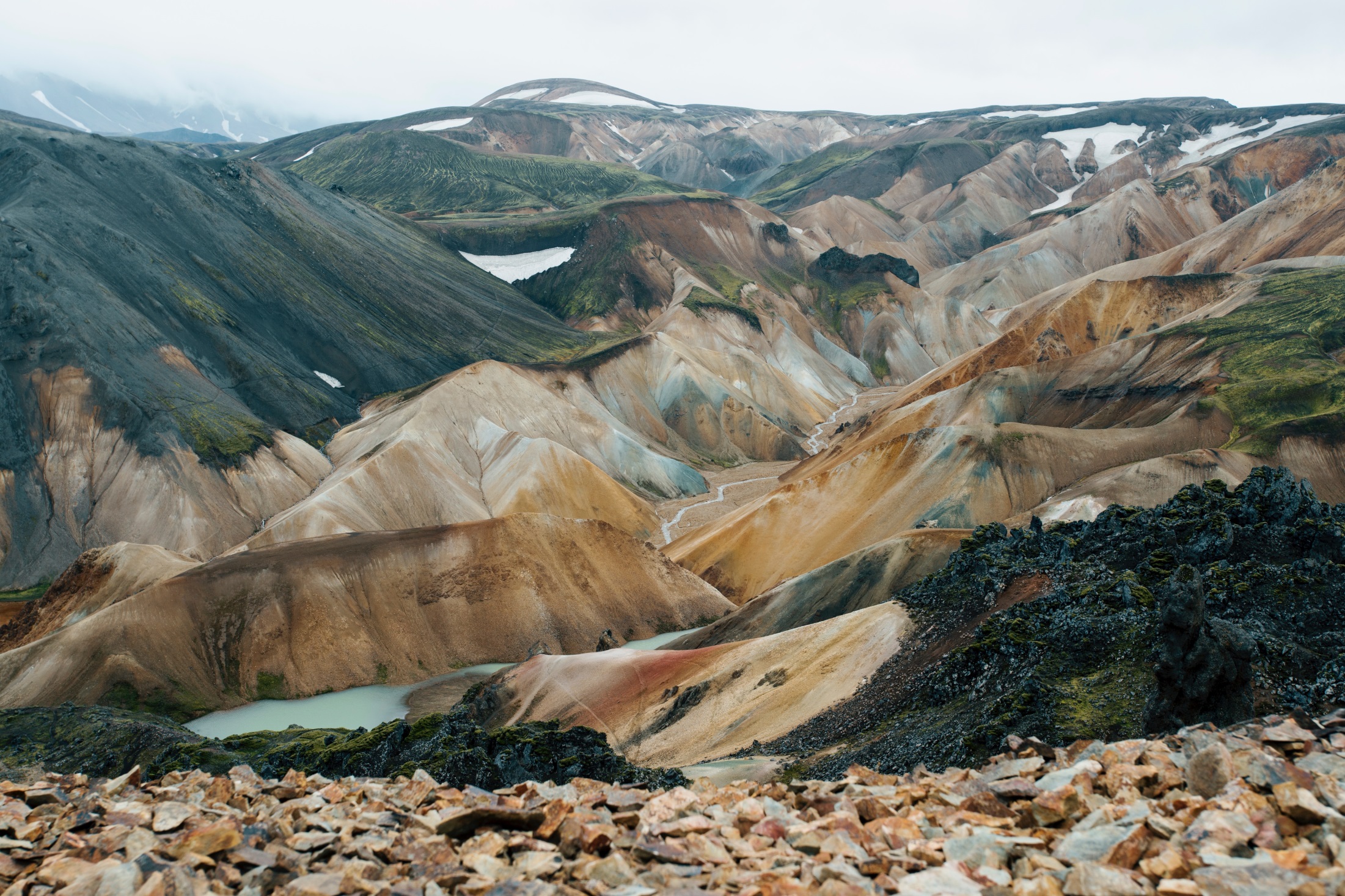 Edina Pózer
Heidi Sjursen Konestabo
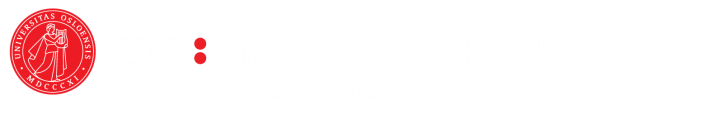 Photo by Jon Flobrant on Unsplash
Photo by Jon Flobrant on Unsplash
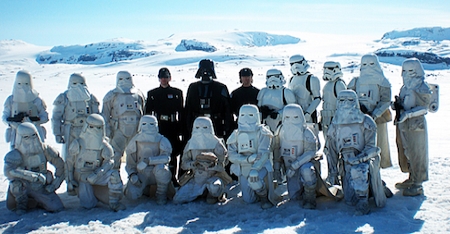 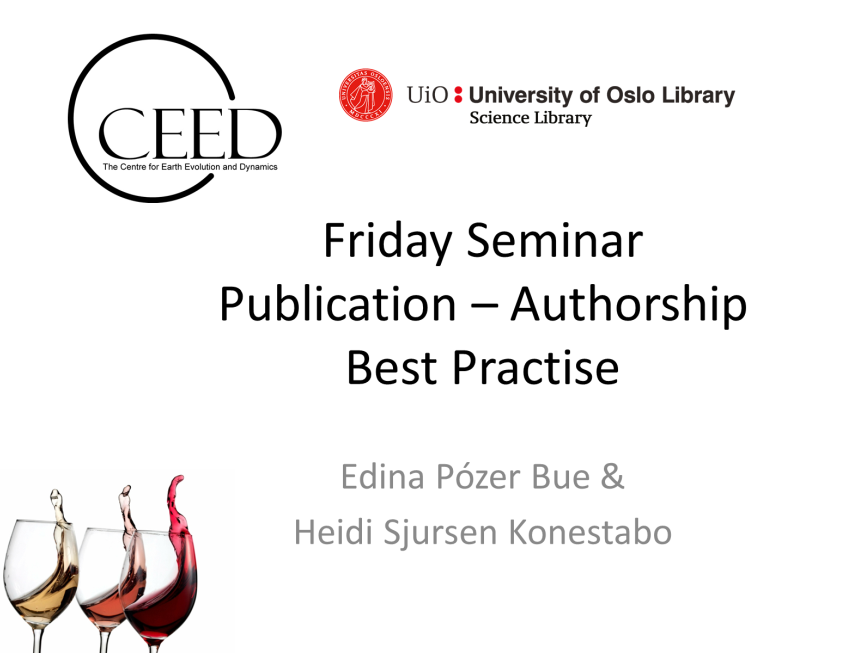 Geo-Hyd Researchers’ seminaron the ice planet Hoth
Takk!
Karolines tur
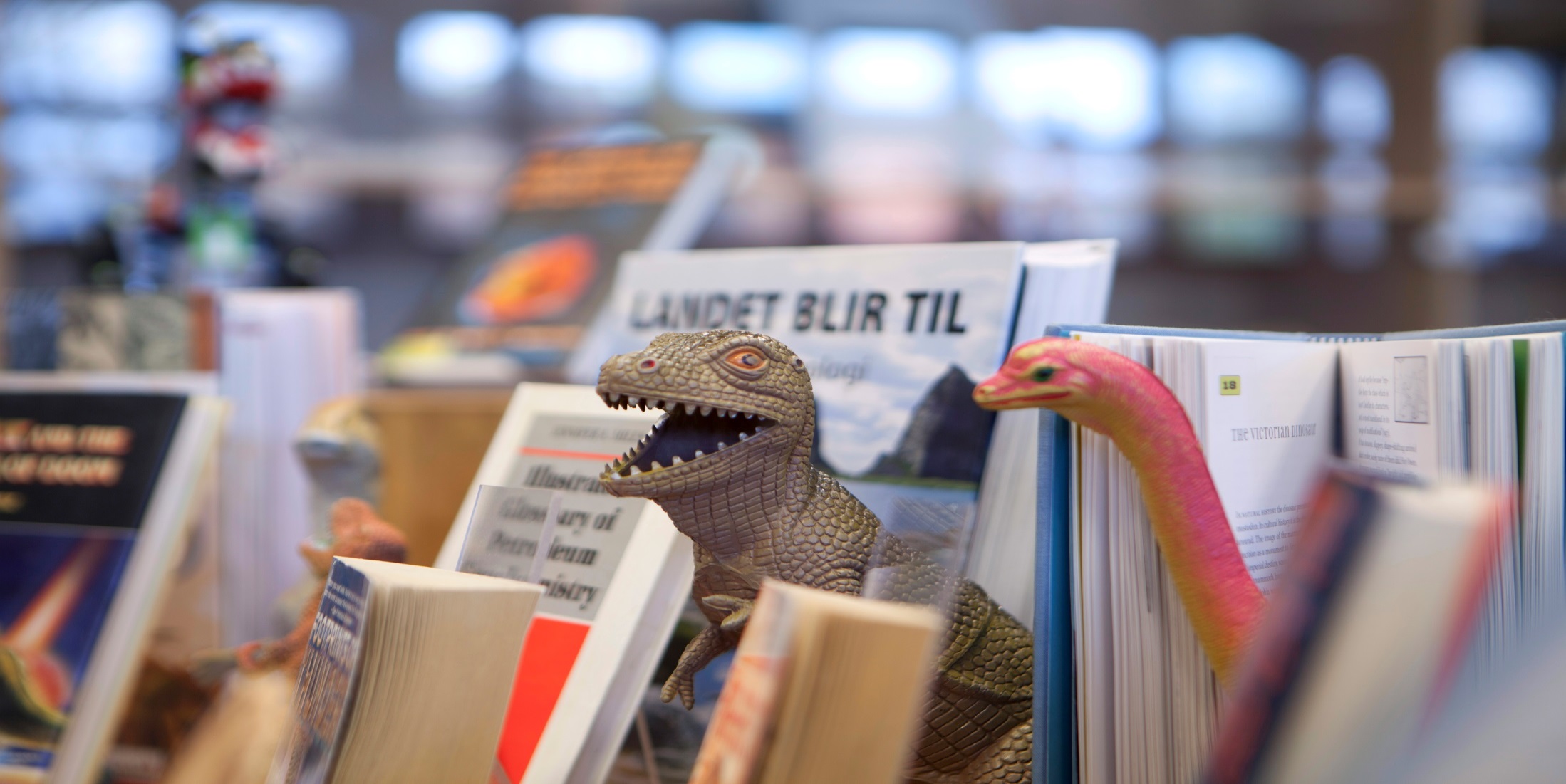 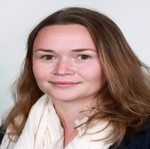 Kontakt: realfagsbiblioteket@ub.uio.no
h.s.konestabo@ub.uio.no
edina.pozer@geo.uio.no
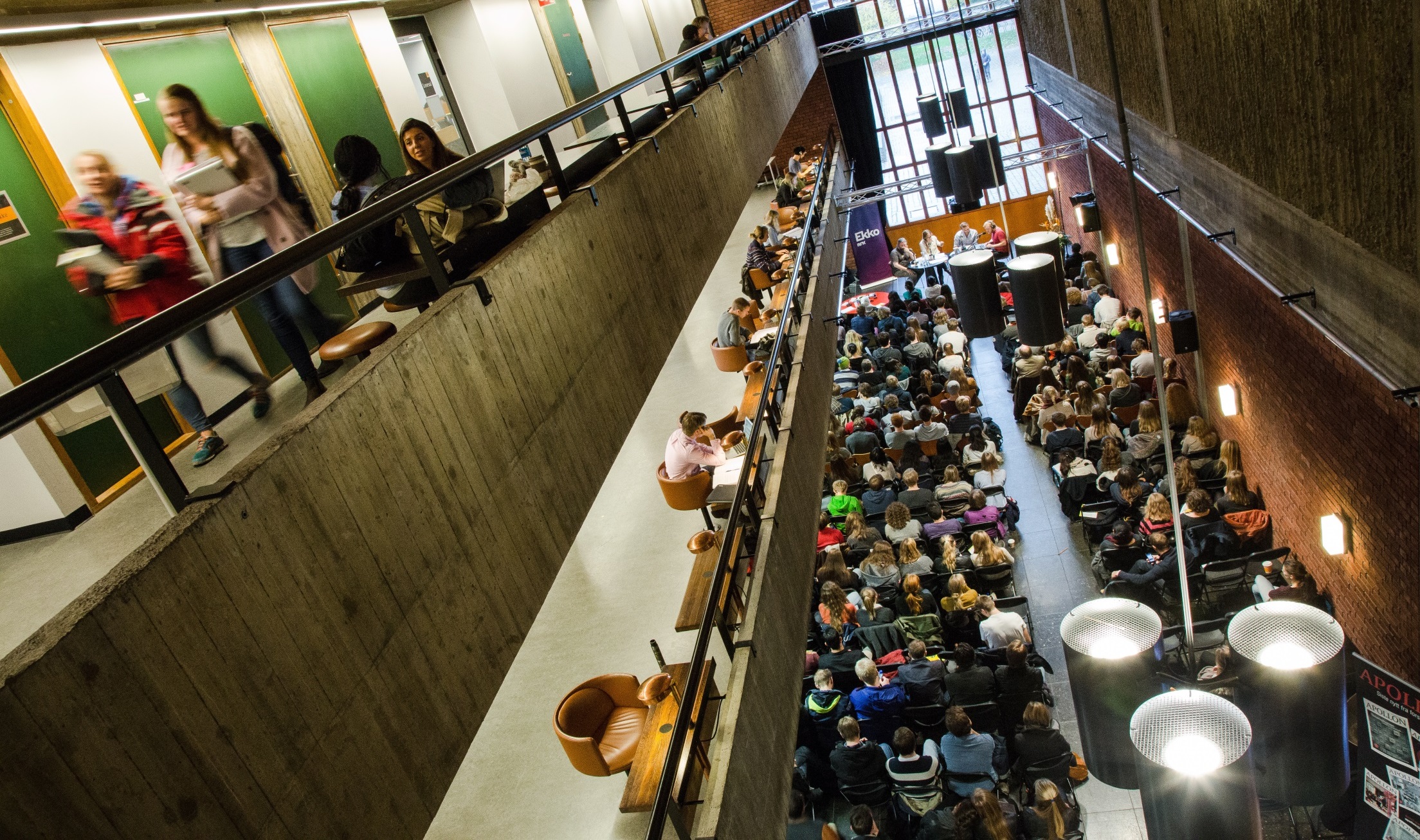 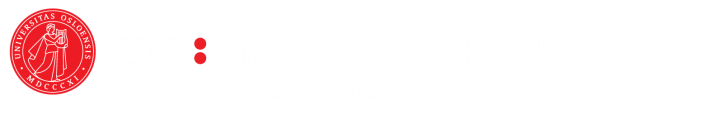